Проект: Мы спортивная семья!
Составитель: Адоевская И.Ю.
Инструктор по физической культуре ГБОУ начальная школа №1 с.Хворостянка (СП Детский сад)
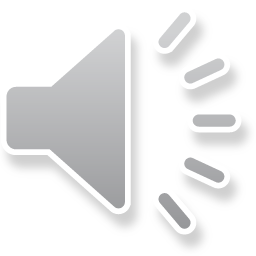 Актуальность:
Здоровье – это основное наше богатство, которое необходимо беречь и сохранять. Сегодня сохранение и укрепление здоровья детей, формирование привычки к здоровому образу жизни остаются первостепенной задачей. Здоровье ребенка зависит не только от полноценного физического развития и воспитания в детском саду, а также от условий жизни в семье, так как семья – это среда, где формируется здоровье ребенка и закладывается в его сознании основа к постоянному стремлению к здоровью. В педагогике разработано множество оздоровительных программ, но ни одна из них и никакие другие социальные институты не могут дать полноценных результатов, если они не реализуются совместно с семьей.
Настоящий проект поможет сблизить родителей, детей, педагогов и позволит сложную задачу (воспитание здорового человека) сделать намного проще.
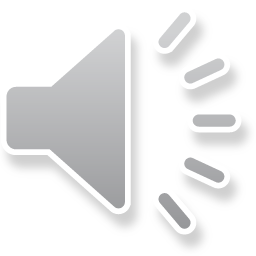 Цель проекта:
формирование социальной и личностной мотивации детей старшего дошкольного возраста на сохранение и укрепление здоровья через укрепление семейных связей.
Задачи проекта:
Для воспитанников: развивать интерес к физкультуре и спорту, воспитание личностных качеств (выносливости, выдержки, смелости), вырабатывать стремление укрепить своё здоровье посредством разнообразных видов дельности; воспитывать целеустремлённость, организованность, инициативность; содействовать развитию положительных эмоций; поощрять двигательное творчество, учиться брать пример со старших товарищей.

Для родителей воспитанников: 
развивать физические и творческие способности, 
помочь познакомиться поближе, 
найти общие интересы.
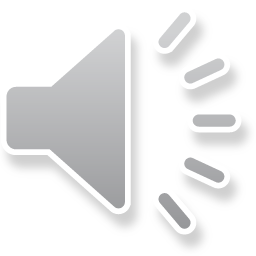 Участники проекта:
Дети (5-6 лет), родители, инструктор по физической культуре, воспитатели групп.
Вид проекта:
Семейно-групповой, краткосрочный, практико-ориентированный.
Срок реализации проекта:
Краткосрочный (2 недели)
Итоговый продукт:
Проведение открытого праздника «Папа, мама, я- спортивная семья». 
Презентация проекта на педсовете.
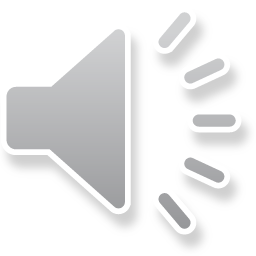 Формы реализации проекта:
1.Работа с детьми
2.Работа с родителями
3.Фотоконкурс «Моя спортивная семья» (участвуют все группы детского сада)
4.Спортивный семейный праздник «Мама, папа, я – спортивная семья»
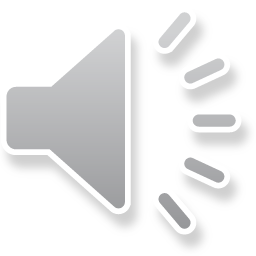 Ожидаемые результаты:
1. Повышение эмоционального, психологического и физического благополучия детей и взрослых;
2. Активное участие пап в спортивных мероприятиях;
3. Наличие потребностей в здоровом образе жизни;
4. Развитие культуры движений;
5. Личностный интерес детей к своему спортивному росту.
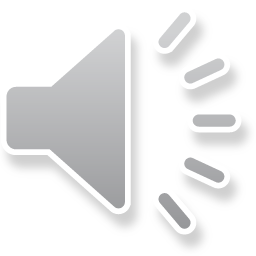 Основные этапы реализации проекта
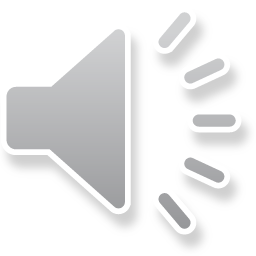 Этап первый - подготовительный
- определение проблемы;
- постановка целей и задач;
- подбор методической литературы, практического материала (положение, протоколы, эмблемы), физкультурного оборудования, музыкального сопровождения;
- составление сценария проведения праздника;
- приобретение  грамот, призов.
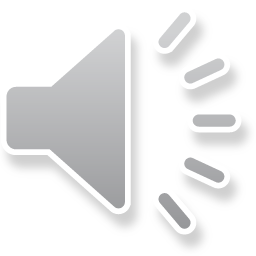 Этап второй - основной
- познакомить воспитателей с планом проведения спортивного праздника;
- познакомить родителей со сценарием спортивного праздника;
- работа с детьми (познакомить с эстафетами соревнований, рисование на тему: «Моя спортивная семья!»
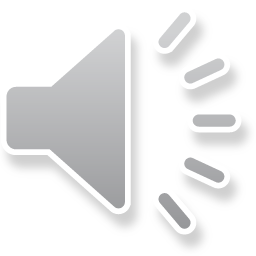 Этап третий - заключительный
открытый просмотр для воспитателей  праздника «Папа, мама, я  - спортивная семья!»
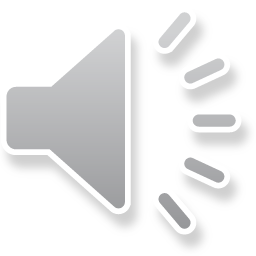 Результаты проекта
Большой опыт двигательной активности получили все участники проекта. Создана базовая площадка для социальных партнёров. В процессе работы над проектом дети, родители и воспитатели стали ближе друг к другу, а полученные знания и умения помогли вызвать интерес к физкультуре и сформировать стремление к здоровому образу жизни.

Мы будем продолжать активно содействовать сотрудничеству с родителями воспитанников. Организовывать мероприятия спортивного характера для укрепления физического здоровья дошкольников.
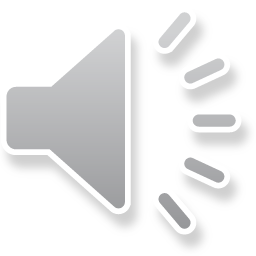 СПАСИБО ЗА ВНИМАНИЕ!
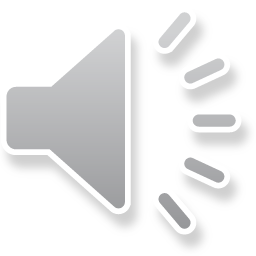